SEJARAH PENGEMBANGAN  PEMPROGRAMAN DAN APLIKASI KOMPUTER
Oleh :
Surya Kurniawan, ST., M.Sc
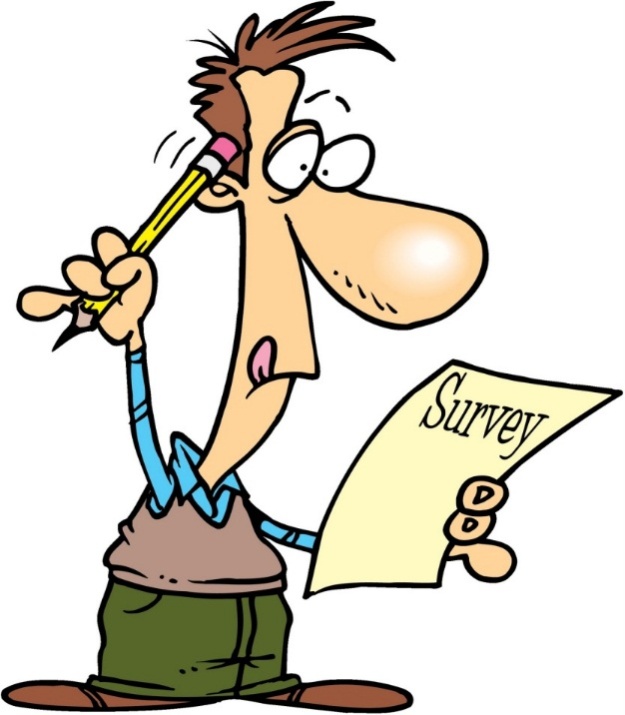 Komputer
Komputer adalah serangkaian ataupun sekelompok mesin elektronik yang terdiri dari ribuan bahkan jutaan komponen yang dapat saling bekerja sama, serta membentuk sebuah sistem kerja yang rapi dan teliti. Sistem ini kemudian dapat digunakan untuk melaksanakan serangkaian pekerjaan secara otomatis, berdasar urutan instruksi ataupun program yang diberikan kepadanya. 
Dengan kata lain 
Definisi yang ada memberi makna bahwa komputer memiliki lebih dari satu bagian yang saling bekerja sama, dan bagian-bagain itu baru bisa bekerja kalau ada aliran listrik yang mengalir didalamnya. Istilah mengenai sekelompok mesin, ataupun istilah mengenai jutaan komponen kemudian dikenal sebagai hardware komputer atau perangkat keras komputer.
Hardware komputer juga dapat diartikan sebagai peralatan pisik dari komputer itu sendiri. Peralatan yang secara pisik dapat dilihat, dipegang, ataupun dipindahkan.
 
komputer tidak mungkin bisa bekerja tanpa adanya program yang telah dimasukkan kedalamnya. Program ini bisa berupa suatu prosedur peng-operasian dari komputer itu sendiri ataupun pelbagai prosedur dalam hal pemrosesan data yang telah ditetapkan sebelumnya. Dan program-program inilah yang kemudian disebut sebagai software komputer atau perangkat lunak komputer. 

komputer hanyalah merupakan sebuah alat; Alat yang bisa digunakan untuk membantu manusia dalam menyelesaikan pekerjaannya. Untuk bisa bekerja, alat tersebut memerlukan adanya program dan manusia. Pengertian manusia kemudian dikenal dengan istilah brainware (perangkat manusia).
Konsep hardware - software - brainware adalah merupakan konsep tri-tunggal yang tidak bisa dipisahkan satu dengan lainnya. Untuk tahap pertama, manusia harus memasukkan program terlebih dahulu kedalam komputer. Setelah Setelah program tersimpan didalam komputer, maka komputer baru bisa bekerja untuk membantu manusia untuk menyelesaikan persoalan ataupun pekerjaannya.
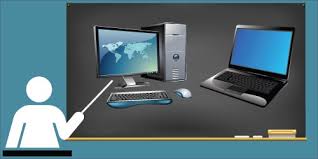 Sejarah Pemprograman Komputer
Pada tahun 1822, Charles Babbage seorang mahasiswa di Universitas Cambridge Inggris mengembangkan sebuah mesin untuk mengelola data-data agar mudah digunakan, mesin tersebut diberi nama ‘Difference Enggine’.
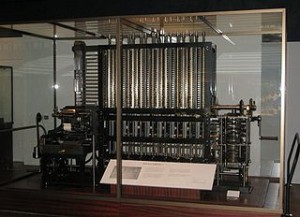 Setelah bekerja selama 10 tahun pada mesinnya, Charles Babbage menyadari bahwa mesin yang dia ciptakan ini merupakan sebuah mesin yang bersifat single-purpose machine artinya hanya bisa menghasilkan satu jenis keluaran (output). Selanjutnya ia mengembangkan mesin lain yang bersifat multi-purpose. Mesin ini diberi nama ‘Analytical Engine’. Pekerjaan untuk membuat ‘Analytical Engine’ ini ia lakukan sampai dengan tahun 1842.
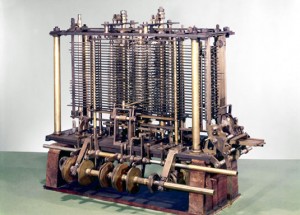 Pada tahun 1890, Amerika Serikat ingin melakukan sensus penduduk. Namun kendala yang muncul adalah keterbatasan alat yang ada pada waktu itu, mengingat jumlah penduduk yang semakin meningkat setiap tahunnya, maka diadakanlah sebuah kompetisi komputasi untuk mencari solusinya. Kompetisi ini dimenangkan oleh Herman Hollerith, yang akhirnya ia mendirikan sebuah perusahaan Hollerith Tabulating, Co. yang akhirnya berubah nama menjadi CTR (Calculating Tabulating Recording Company) setelah 3 perusahan lain ikut bergabung. Sepuluh tahun berikutnya perusahaan ini berganti nama lagi menjadi IBM (International Business Machine) hingga saat ini.
Pada tahun 1954, IBM mulai mengembangkan bahasa pemrograman FORTRAN (FORmula TRANslator). Bahasa FORTRAN merupakan bahasa pemrograman level tinggi pertama yang dikomersialkan. Pemrograman level tinggi maksudnya adalah perintah atau kodenya mudah dibaca dan dipahami oleh manusia.
Pada tahun 1958, FORTRAN II dan ALGOL dipublikasikan bersamaan dengan diluncurkannya LISP. Sedangkan pada tahun 1959, bahasa pemrograman COBOL juga diluncurkan. Sejak saat itu perkembangan bahasa pemrograman berkembang sangat cepat.
Pada tahun 1970, bahasa PASCAL mulai dipublikasikan dan hingga saat ini masih banyak digunakan untuk keperluan pendidikan. Selain itu muncul pula dua bahasa pemrograman yang dianggap sangat penting yaitu SMALLTALK dan B-Languange. SMALLTALK penting karena merupakan bahasa pemrograman berbasis obyek yang pertama. Sedangkan B-Languange dikatakan penting karena merupakan cikal bakal munculnya bahasa C. Dengan bahasa C, pemrograman akan lebih mudah, efisien, dan fleksibel.
Pada tahun 1975, Dr. Wong merilis bahasa pemrograman hasil ciptaannya bernama TinyBASIC. TinyBASIC merupakan bahasa pemrograman pertama yang bersifat free alias tidak membayar dalam penggunaannya. Pada tahun yang sama, Bill Gates dan Paul Allen juga membuat bahasa pemrograman yang diberi nama BASIC. BASIC ini selanjutnya mereka jual ke MIT.
Perkembangan Bahasa Pemprograman
Setiap bahasa pemrograman memiliki kelebihan dan kekurangan, tetapi semua bahasa pemrograman berjalan atas dasar logika dan algoritma sehingga kedua hal inilah yang harus diasah lebih dulu jika ingin mempelajari bahasa pemrograman. Sebaiknya fokuslah kepada sebuah bahasa pemrograman hingga dapat menguasainya dengan baik, kemudian lanjutkan dengan mempelajari bahasa pemrograman yang lain untuk menambah wawasan.
bahasa pemograman adalah teknik komando/instruksi standar untuk memerintah komputer. Bahasa pemrograman ini merupakan suatu himpunan dari aturan sintaks dan semantik yang dipakai untuk mendefinisikan program komputer.
Bahasa pemrograman (programming language) merupakan software yang digunakan untuk membuat suatu program komputer. Bahasa Pemrograman adalah bahasa yang digunakan untuk memprogram komputer, yang dibagi menjadi tiga level bahasa yaitu bahasa tingkat rendah (low level language), bahasa tingkat menengah (Middle level language) dan bahasa tingkat tinggi (high level language).
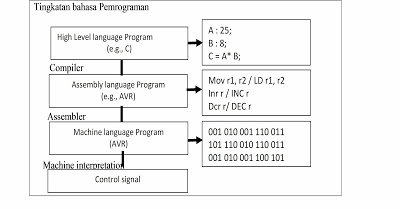 Menurut tingkat kedekatannya dengan mesin komputer, bahasa pemrograman terdiri dari:
Bahasa Mesin, yaitu memberikan perintah kepada komputer dengan memakai kode bahasa biner, contohnya 01100101100110
Bahasa Tingkat Rendah, atau dikenal dengan istilah bahasa rakitan (bahasa Inggris Assembly), yaitu memberikan perintah kepada komputer dengan memakai kode-kode singkat (kode mnemonic), contohnya MOV, SUB, CMP, JMP, JGE, JL, LOOP, dsb.
Bahasa Tingkat Menengah, yaitu bahasa komputer yang memakai campuran instruksi dalam kata-kata bahasa manusia (lihat contoh Bahasa Tingkat Tinggi di bawah) dan instruksi yang bersifat simbolik, contohnya {, }, ?, <<, >>, &&, ||, dsb.
Bahasa Tingkat Tinggi, yaitu bahasa komputer yang memakai instruksi berasal dari unsur kata-kata bahasa manusia, contohnya begin, end, if, for, while, and, or, dsb.
Untuk melaksanakan tugas maka komputer akan diperintah oleh sebuah sistem, perintah dasar komputer ini disimpan ke dalam sebuah sistem yang disebut sebagai sistem operasi seperti DOS, Unix, Windows, Linux, Solaris dsb. Perintah-perintah tersebut tentunya menggunakan bahasa mesin yang oleh komputer hanya mengenal angka 1 dan 0 (binary) dimana angka 1 dipresentasikan sebagai sebuah wadah yang mimiliki listrik dan angka 0 tidak memiliki listrik (Tegangan).
Untuk membuat sebuah sistem dikomputer maka diperlukan sebuah alat (tools) yang kita sebut sebagai bahasa pemrograman, jadi yang terlintas dibenak kita saat ini adalah “Alat yang dibuat untuk membuat program (sistem) disebut sebagai bahasa pemrograman”, sehingga Program-Program seperti Macro/Turbo Assembly, Turbo C, Microsft Visual C++, C++ Builder, Microsoft Visual Basic, Delphi dsb digunakan untuk membuat aplikasi bukan sebagai aplikasi untuk mengolah data seperti Microsoft Excel, SPPS dsb.